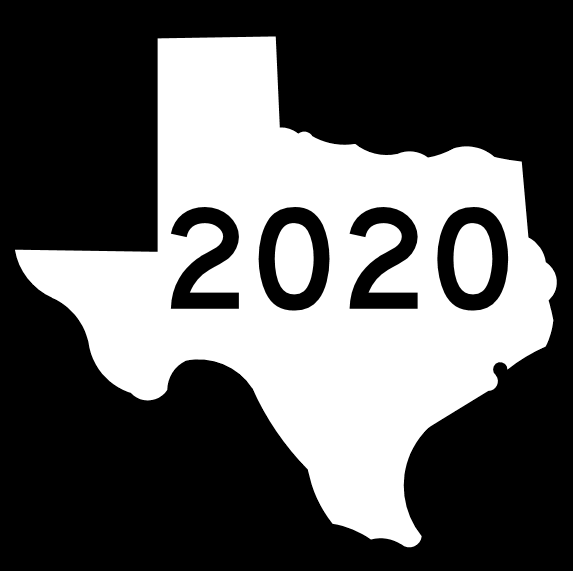 TEXAS SET
RMS
December 1, 2020
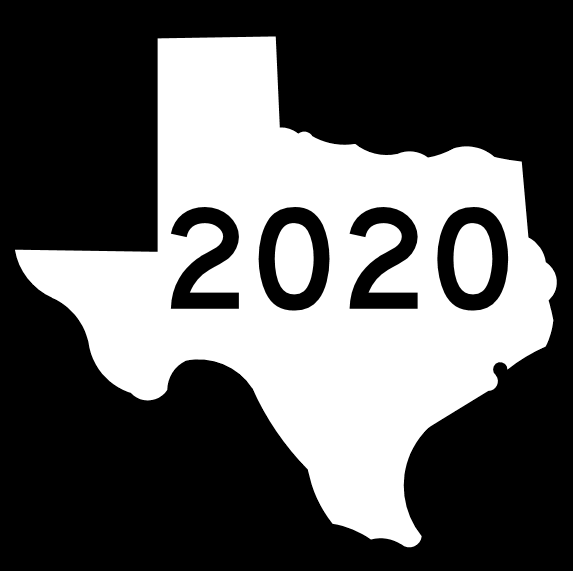 Update
ERCOT Updates
Flight Update
TLS
4.0A
5.0
Hurricane Harvey Lessons Learned
Premise Type Attributes – Reviewed 11/17
Disconnect/Reconnect Clean Up
Adding County as an ESI ID Attribute
“A13” Clean Up – Reviewed 11/17
Construction Hold Enhancements
IAS Enhancements – Discussion 11/17
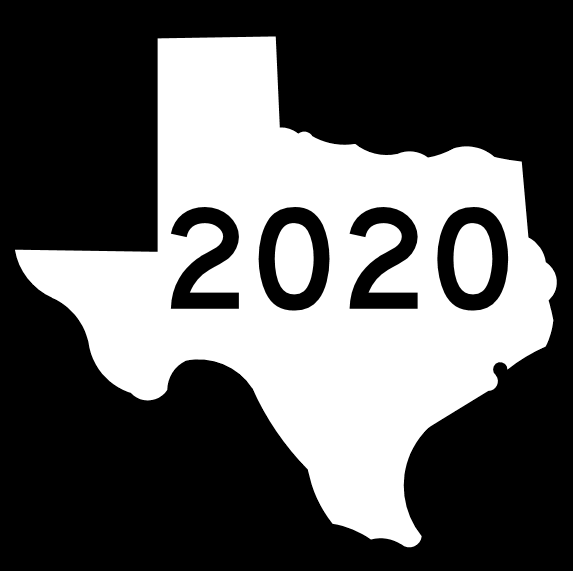 Update
Timeline?
TEXAS SET RELEASE TIMELINE (65 Weeks or 15 Months)
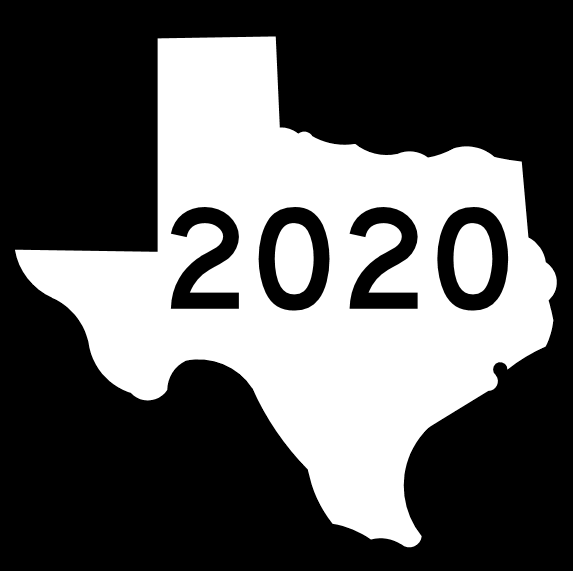 Next Meetings
December 9th WebEx Meeting @ 9:30am\
Goals and Accomplishments
January 2021
Officer Elections
5.0 Change Controls
Review 814_28 and 650_02 UnEx Codes